TOÁN
Diện tích hình tam giác
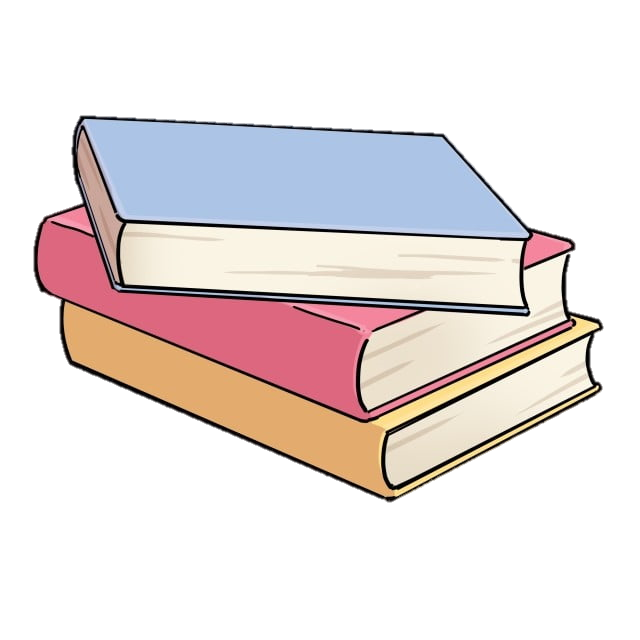 KIỂM TRA BÀI CŨ
A
A
M
P
N
B
B
C
C
Hình tam giác
AC CB BA
A, B,C
BC
AH
H
D
DG GE ED
D, E,G
EG
DK
G
K
E
MP PNNM
M,N,P
NP
MN
vc
BÀI MỚI
1. Ghép hình:
Cho hai hình tam giác bằng nhau (hình vẽ)
Cắt một hình tam giác thành 2 mảnh theo đường cao.
Ghép mảnh 1 và mảnh 2 vào hình tam giác còn lại.
1
2
2
1
1. Ghép hình:
Ghép mảnh 1 và mảnh 2 vào hình tam giác còn lại.
Ta được hình chữ nhật ABCD (hình vẽ)
A
E
B
2
1
D
H
C
A           E                  B
2
1
D 	   H 		C
2.So sánh và nhận xét:
Độ dài đáy DC của tam giác EDC
Chiều dài hình chữ nhật ABCD bằng:
Chiều rộng hình chữ nhật ABCD bằng:
Chiều cao EH của tam giác EDC
Gấp 2 lần
Diện tích hình chữ nhật ABCD so với diện tích hình tam giác EDC:
A           E                  B
2
1
D 	   H 		C
DC x EH
2
3. Quy tắc và công thức
Tính diện tích hình chữ nhật ABCD?
Diện tích hình chữ nhật ABCD là:
DC x AD = DC x EH
Tính diện tích hình tam giác EDC?
Vậy diện tích tam giác EDC là:
hay (DC x EH) : 2
h
S =
a x h
a
2
Quy tắc:
Muốn tính diện tích hình tam giác ta làm thế nào?
Muốn tính diện tích hình tam giác ta lấy độ dài đáy, 
nhân với chiều cao (cùng một đơn vị đo) rồi chia cho 2.
Công thức:
Nếu gọi S là diện tích, a là độ dài đáy, h là chiều cao:
Ta có công thức tính diện tích hình tam giác:
Luyện tập
Bài 1: Tính diện tích hình tam giác có:
 a. Độ dài đáy là 8cm và chiều cao là 6cm.
 b.Độ dài đáy là 2,3dm và chiều cao là 1,2dm.
S = ?
Bài giải
a, Diện tích hình tam giác là: 
           8 x 6 : 2 = 24 (cm2)
b, Diện tích hình tam giác là: 
           2,3 x 1,2 : 2 = 1,38 (dm2) 
                      Đáp số: a. 24 cm2
                                                     b. 1,38dm2
6cm
8cm
S = ?
1,2dm
2,3dm
Bài 2: Tính diện tích hình tam giác có:
 a. Độ dài đáy là 5m và chiều cao là 24dm.
 b.Độ dài đáy là 42,5m và chiều cao là 5,2m.
S = ?
24dm
Bài giải
a,   24 dm = 2,4 m
     Diện tích hình tam giác là: 
          5 x 2,4 : 2 = 6(m2)
b, Diện tích hình tam giác là: 
         42,5 x 5,2 : 2 = 110,5(m2)
         Đáp số: a. 6m2 ;  b. 110,5m2
5m
S = ?
5,2m
42,5m
Muốn tính diện tích hình tam giác ta làm thế nào ?
Muốn tính diện tích hình tam giác ta lấy độ dài đáy
 nhân với chiều cao (cùng một đơn vị đo) rồi chia cho 2.
Viết công thức tính diện tích hình tam giác ?
S =
Củng cố
4cm
6cm
Diện tích hình tam giác có số đo như hình vẽ là:
A.   	24 cm2
B.    12 cm2
C.	48 cm2
Diện tích hình tam giác có cạnh đáy 3dm, chiều cao 1,2dm là:
A.   	1,8 dm2
B.     3,6 dm2
C.	7,2 cm2
THANK YOU